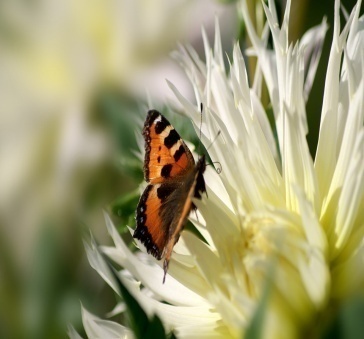 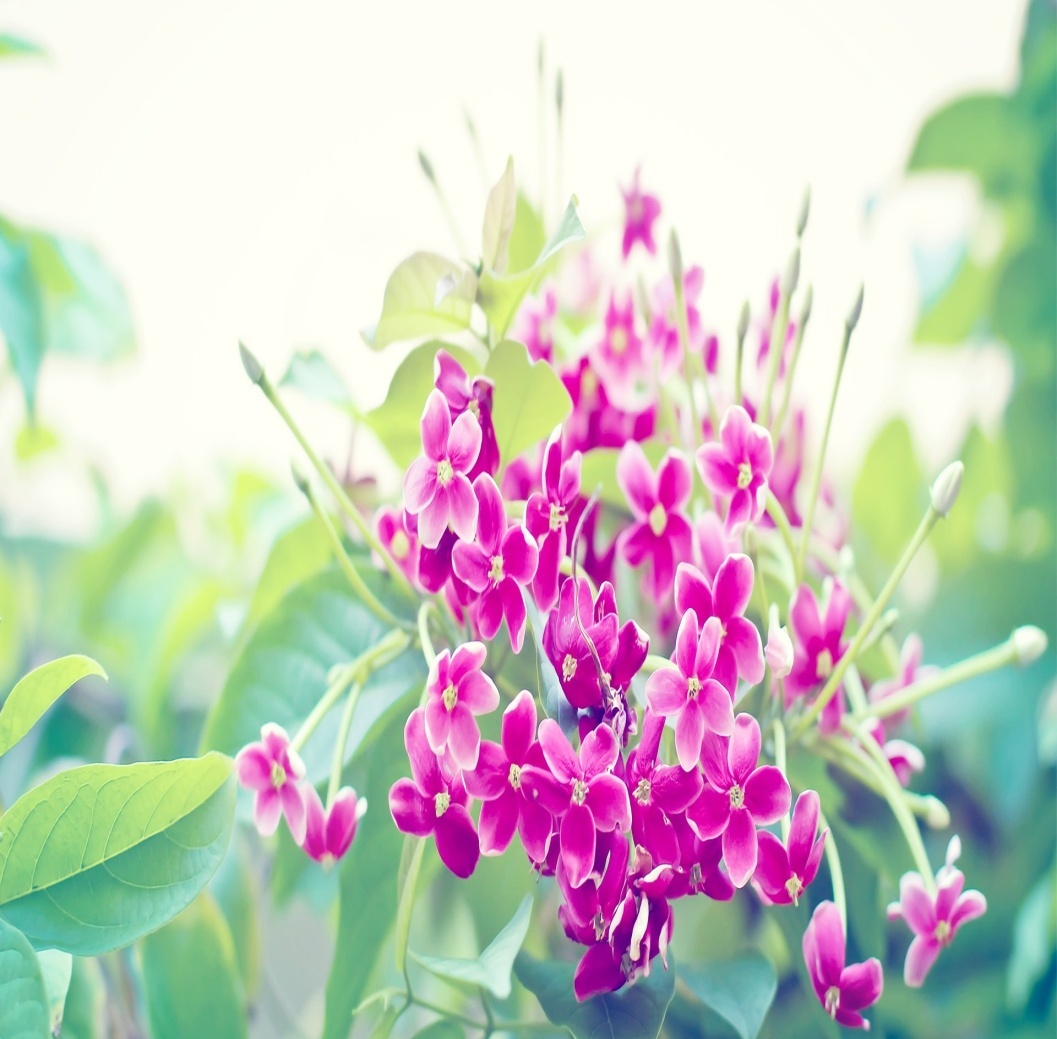 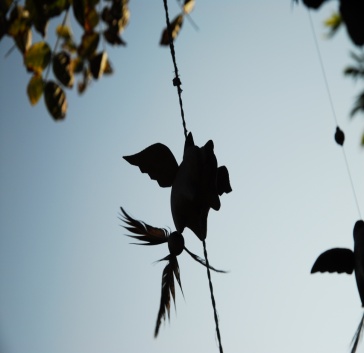 到校諮詢服務
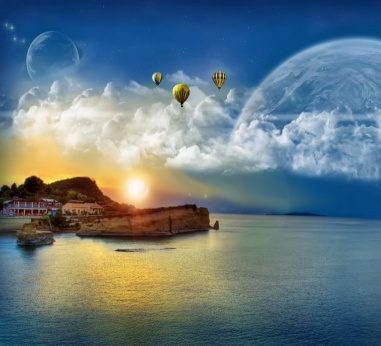 報告 / 善化國中 蔡韻瓊
日期 / 101.12.19
提問1
學生語文能力落差大，實施閱讀、寫作教學不易！
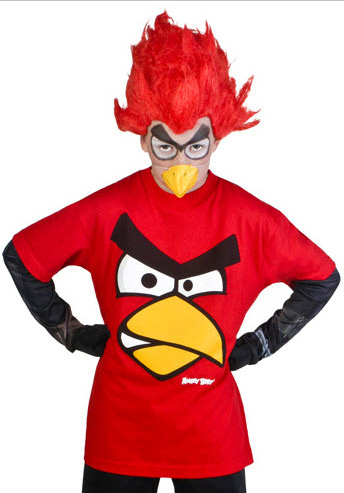 答覆1
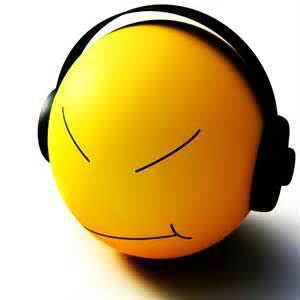 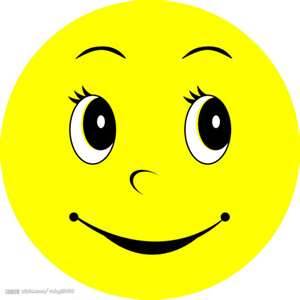 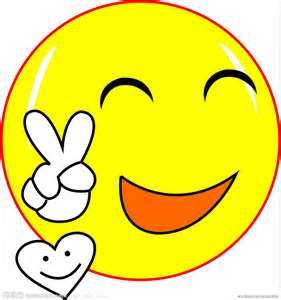 建議
讓同學幫助同學
教師充分備課
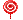 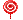 國中活化教學系列影片
協同分組教學
老師充分備課的好幫手
提問2
書信教學？
書信教學
過時的
枯燥的
繁瑣的
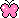 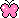 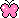 建議
1.以應用為首，背誦次之。
2.幫學生歸納整理。
開頭應酬語
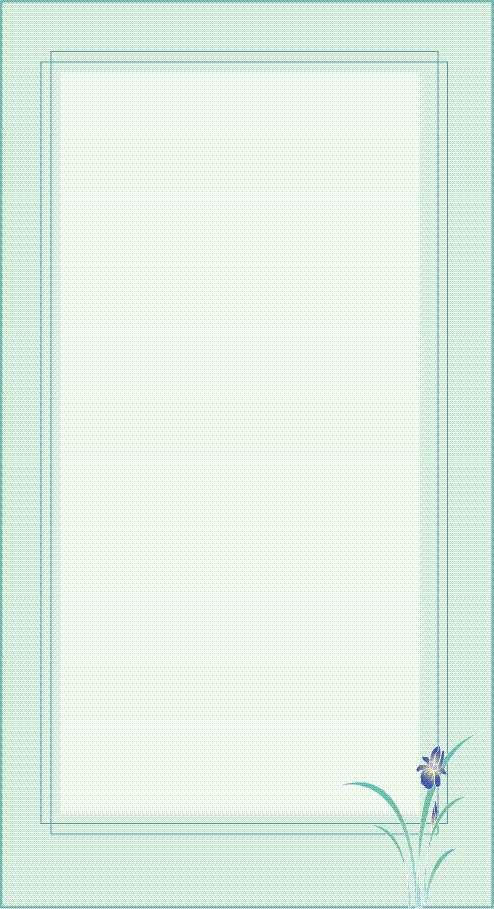 甲、傳統書信
母親大人膝下，敬稟者：自拜別 慈顏後，思念殷切。八月二十六日乘車南下，於下午二時抵達臺南，隨即辦理註冊手續，並且住進第一宿舍一○六室，一切順利，請勿掛念。近來天候多變，敬祈  早晚添衣，珍重  福體。謹此奉稟，恭請                 
福安
兒宗翰叩上八月廿八日
一、書信的結構
結尾敬語｜問候語
稱謂， 寄信人對收信人的稱呼，寫在信的第一行頂格，以示尊敬）
︵末啟詞︶
︵啟事敬詞)
︵寫信時間︶
結尾應酬語
信箋主體
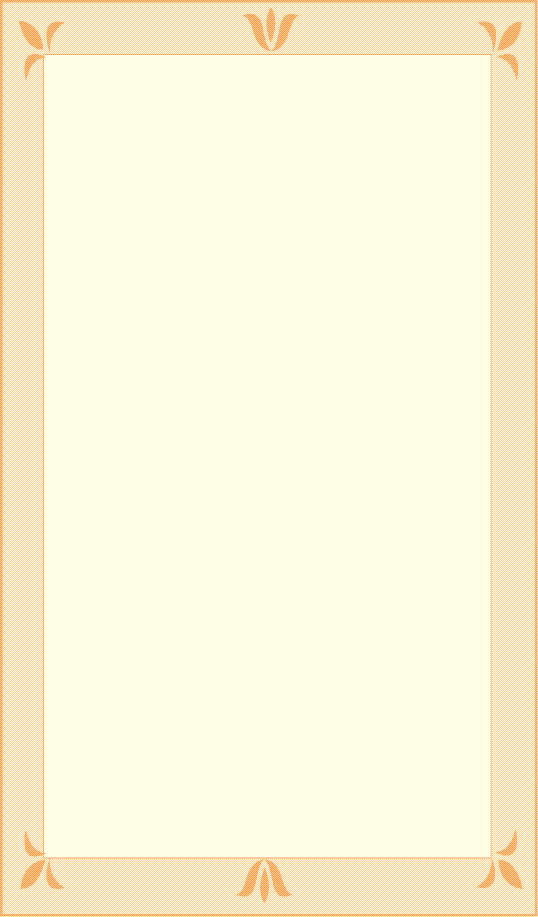 親愛的大伯：
        您好。接到您的來信，承蒙   
   厚賜，慨然應允資助我四年的學雜費用，使我能夠順利完成大學的學業，高情厚誼，實在非常感謝！寒舍貧窮，家母又年邁，幸得大伯賜援，使我能夠完成志願。我一定勤勉奮發，他日如有出頭之日，一定會報答您的大恩大德。
        家母極為感激您的幫助，囑我代她向您致謝。欲言不盡，敬祝
身體健康
姪宗翰謹上五月十日
乙、現代書信
（結尾敬語：申悃語）
（稱謂）
（自稱）
（開頭應酬語）
（結尾應酬語）
（末啟詞）
（寫信時間）
(名字)
提問3
如何將新詩的意象及寫作手法用學生能理解的方式來教學？
答覆3
「意與象」的練習可以先從「教師講解說明」再「學生練習意象配對」開始。
意象的練習就是各種修辭法、聯想......等的練習
善用文本教學
一行一行笨拙的足印
   沿著寬厚的田畝，也沿著祖先
   滴不盡的汗漬
   寫上誠誠懇懇的土地
                 --吳晟 土
練習意象與動詞的配對！
善用文本教學
在林間含淚送我離鄉依依難捨飄灑而下的竹葉仆倒於九二一震後我回鄉的路上
             --向陽 春回鳳凰山
聯想的練習
善用文本教學-新詩可，散文亦可
積沙能夠成塔，集腋可以成裘；零碎的時間，應該是生命中的碎珠、沙金、片玉，能勤於撿拾，並集合它們，那的確是一宗可觀的財富！
         --陳幸蕙 生命中的碎珠
修辭法的練習
欣賞一首詩，有沒有感覺及是否感動？應是最基本的考慮。散文家陳幸蕙表示：讓我們採取另類讀法，也就是在「懂」一首詩之前，不妨先去「感覺」這首詩吧！畢竟，詩不是數學，「感覺」有時或許比「懂」還更重要。
如何讓孩子有感覺
音樂
           影像
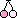 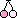 輔導團網站→分區到校諮詢服務→菁寮國中場
建議參考書目
參考書籍坊間很多，例如：
  蕭蕭《教你寫詩、為你解詩》
  白靈《一首詩的誕生》
  仇小屏《下在我眼眸裡的雪》……
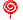 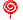 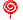 簡報結束
敬請指教
台南市國民教育輔導團網站
http://ceag.tn.edu.tw/